шкала времени
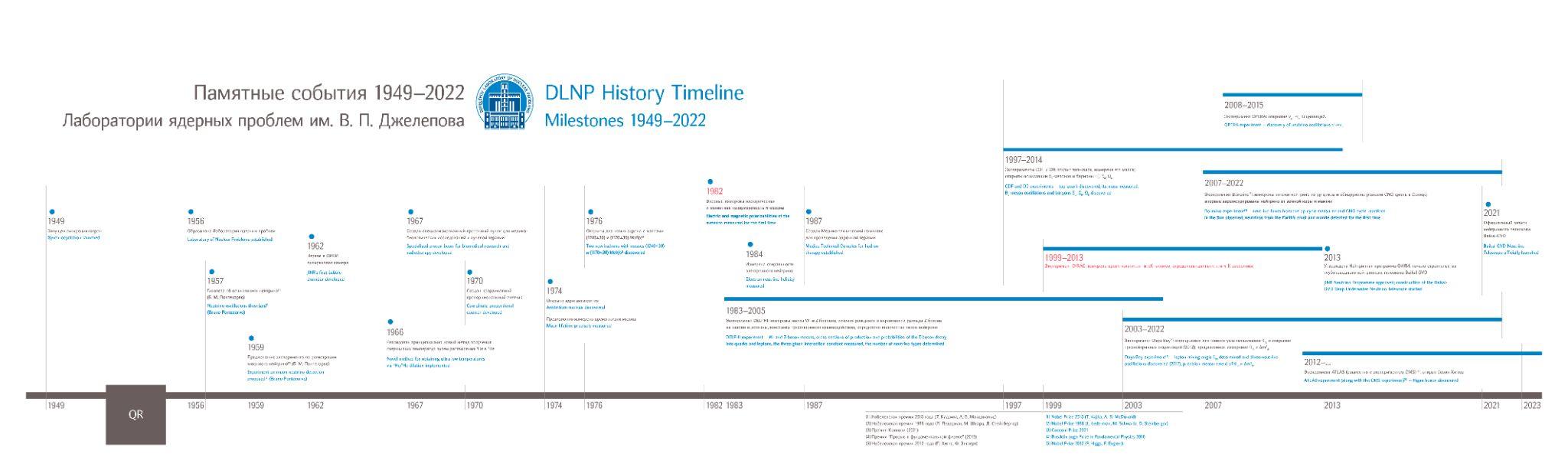 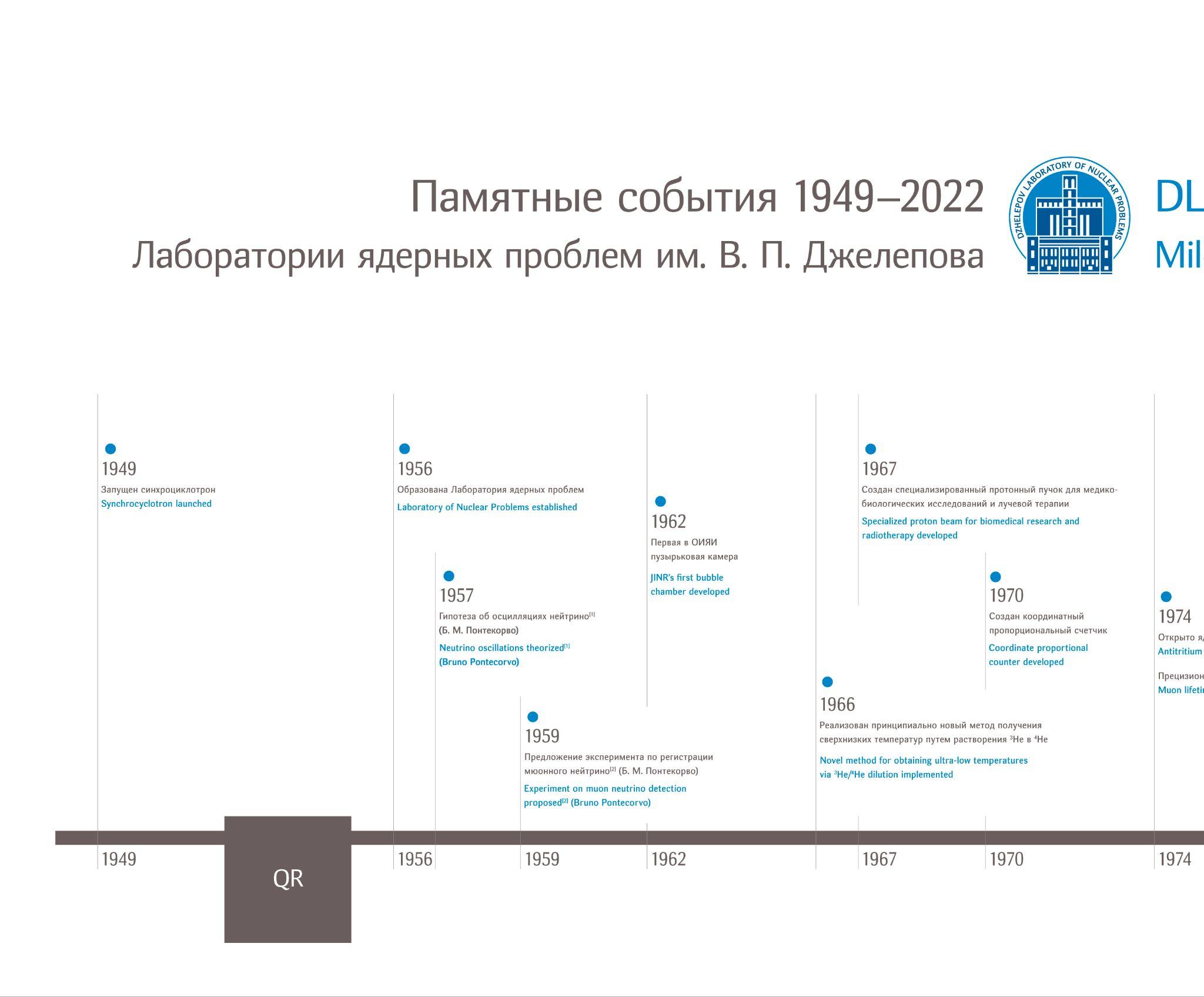 шкала времени
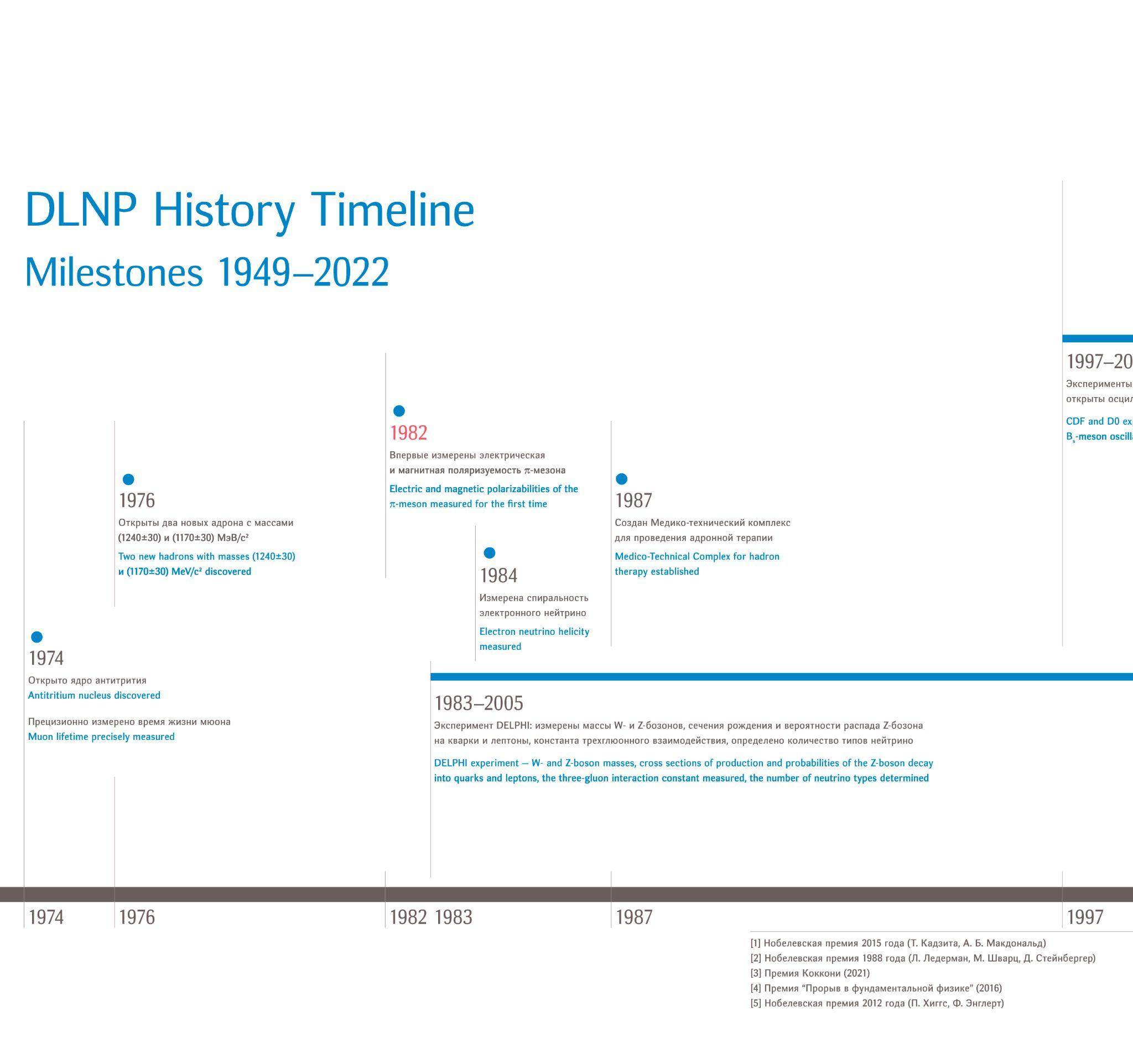 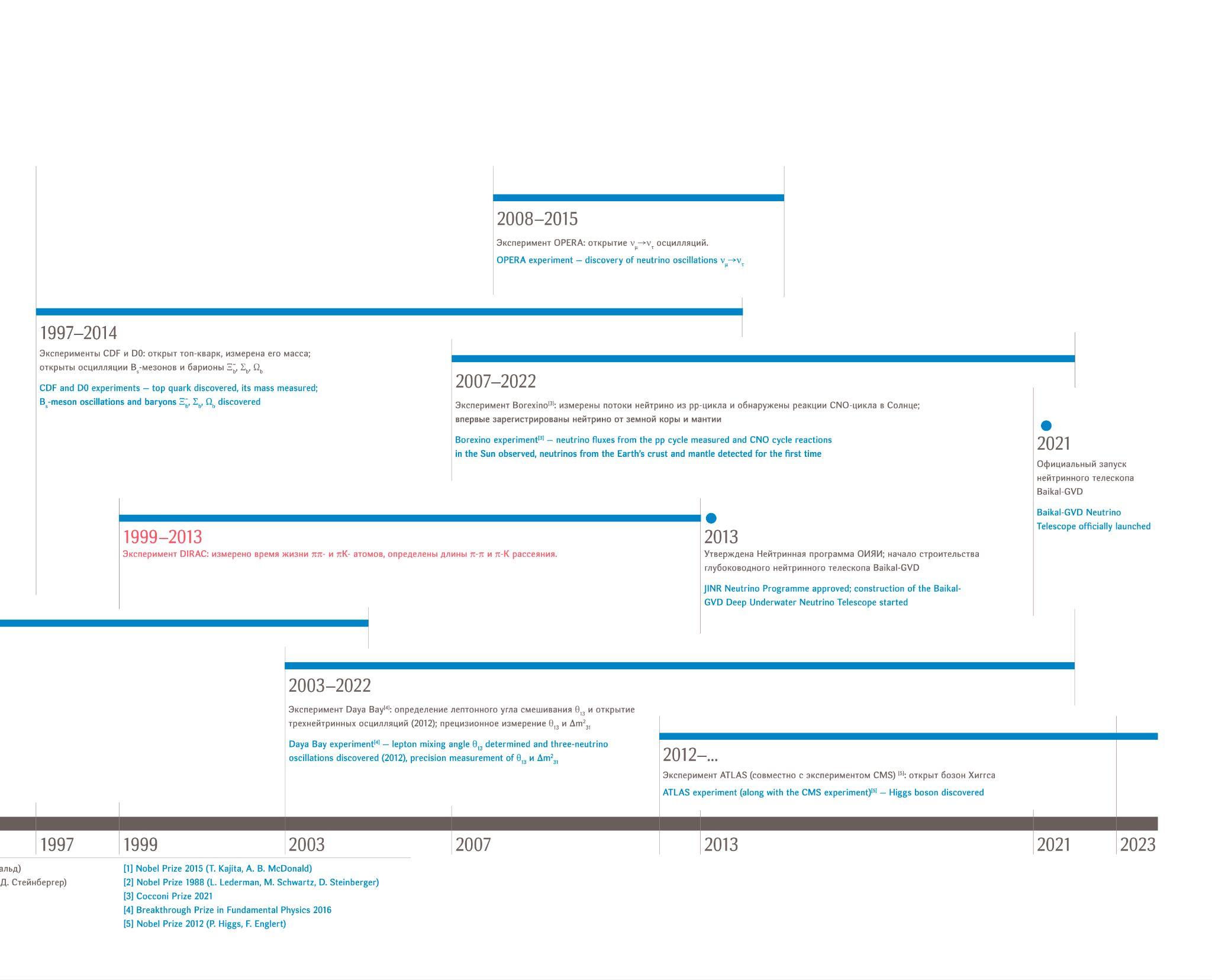 Считаю, что помещения на "Стреле Времени ЛЯП" заслуживает также эксперимент DIRAC.
Обоснование. Этот эксперимент на ускорителе в ЦЕРН был предложен сотрудниками ЛЯП, споуксперсоном международной  коллаборации DIRAC был сотрудник ЛЯП (Л.Л.Неменов), что бывает в ЦЕРНе крайне редко. В эксперименте исследовались адронные водородоподобные атомы, состоящие из пи-пи и пи-К мезонов: впервые измерено время жизни пи-пи атомов, впервые обнаружены пи-К атомы и измерено их время жизни, измерены пи-пи и пи-К длины рассеяния.
В большинстве экспериментов, приведенных на "Стреле времени" после 2000 года, таких как ATLAS, CDF/D0, Borexino, OPERA, Daya Bay, получены выдающиеся результаты с участием сотрудников ЛЯП. Но только в эксперименте DIRAC вклад физиков ЛЯП - определяющий, как при проведении измерений, так и в обработке данных. У нас в Институте  результаты ДИРАКа отмечены премией ОИЯИ в 2017 г. и премией ЛЯП в 2015 г.

Предлагаемый текст на "Стреле":
1999-2022
Эксперимент DIRAC. Исследование адронных водородоподобных атомов: измерение времени жизни пи-пи и пи-К атомов, определение длин пи-пи и пи-К рассеяния.
DIRAC experiment. Investigation of hadron hydrogen-like atoms: lifetimes of pi-pi and pi-K atoms measured, pi-pi and pi-K scattering lengths determined.

Примечание. Даты приведены условно, их можно поменять: 1999 - это первый сеанс, а первая публикация была в 2004 году. 2022 - это последняя недавняя публикация, а последний сеанс был в 2013 году. Какие даты стоит приводить - на усмотрение "редколлегии".
А. В. Куликов
А. В. Гуськов
М. О. Гончар
1992 Впервые измерены электрическая и магнитная поляризуемость π-мезона
Правильно - 1982
А вообще, весьма однобокий взгляд на историю лаборатории. Я бы не хотел видеть эту поделку на предлагаемом месте.

Я не уполномочен говорить за 2/3 лаборатории. Что считал нужным - в своё время добавлял в общий файл. Наверно, не только я.

Есть и ещё один аспект: непосредственный вклад ЛЯП в то или иное достижение. Да, хиггс - это нобелевка, но положа руку на сердце, ЛЯП в этом непосредственно не принимал участия. В этом смысле, менее значимое "домашнее" достижение смотрелось бы уместнее. 
 
Я бы как минимум вынес бы эту картинку на обсуждение НТС.
Есть пара мелких замечаний:
- Daya Bay есть лишние пробелы, перед (2012
- Breakthrough по сути Breakthough Prize. В русской версии это написано, а в английской Prize потерялся.
Большое недоумение вызывает отсутствие выдающегося результата физиков ЛЯП: открытия и последующего изучения димезонных атомов.

Во=первых, это было именно открытие сотрудников ЛЯП,  поскольку феномен был предложен и впервые наблюдён именно сотрудниками ЛЯП. Причём наблюдён впервые на Протвинском ускорителе.
Во-вторых, это новый физический феномен. Попробуйте так определить другие события , показанные на стреле времени. Многие ли выдержат сравнение?
В-третьих, он имеет фундаментальное значение для проверки  развитых непертурбативных моделей КХД. 
В-четвёртых,  результат имеет широкое научное признание. 
В пятых, это действительно результат сотрудников ЛЯП, а не участия ЛЯП в каких-либо, даже очень знатных коллаборациях. В целом, это один из нескольких результатов именно ЛЯП, которые видны на мировом научном горизонте. Отсутствие такого результата на демонстрации достижений ЛЯП - это значительный урон для престижа лаборатории.

Единственным недостатком обсуждаемого научного события является то, что ведущую личную роль в нём играл несимпатичный человек, которого многие недолюбливают.  Я один из них, но это не мешает мне признавать мои личные усилия и результат в дружном коллективе сотрудников ЛЯП, приложивших громадные усилия для достижения этого научного результата.   Личная приязнь или неприязнь - это одно, а усилия и результаты в науке - это совсем другое.

Полагаю, что готовившие обсуждаемый перечень основных результатов ЛЯП должны серьёзно подумать.
В.И. Комаров
Спасибо за доверие сформулировать текст для "Стрелы времени", но я не берусь сделать это. Не из-за лени или неосведомлённости, а потому что я полагаю саму идею демонстрации главных  достижений ЛЯП мелким перечнем на стене неудачной - выдающихся результатов в ЛЯП для этого слишком много. Выбор небольшого числа получается субъективным и неубедительным. Например, в предложенном варианте нет и упоминания о том, что в 1982 году в ЛЯП было впервые сделано весомое изучение первого радиального возбуждения пиона. Заметьте, возбуждения не одного   из многих сотен других адронов, а уникального адрона, соединяющего нуклоны в атомных ядрах и имеющего совершенно особый теоретический статус. И таких примеров можно приводить один за другим.
А. Г. Ольшевский
Г.А. Шелков
1. Я считаю одним из фундаментальных экспериментов мирового класса, выполненных в ЛЯП - 
"1962  Экспериментально подтверждено одно из фундаментальных положений теории универсального слабого взаимодействия - сохранение векторного тока, путем обнаружения и измерения вероятности β-распад заряженного пиона  π+→π0 +e++ν. (Группа Ю.Д.Прокошкина)"

2. Среди методических работ указан первая в ОИЯИ Пузырьковая камера, а Совместный ОИЯИ ГДР проект создание в Протвино 5 метровой стримерной камеры RISK не упоминается.
Я поддерживаю включение работ Л.Л.Неменова и Ко. Они, безусловно, этого заслуживают по оригинальности, новизне и вкладу Лаборатории. 
 
Кроме того, отмеченное 1993 годом первое измерение поляризуемостей, конечно, относится не к этому времени. Если кратко, то предложение в 
1980, а основные измерения к 1983 г. В формулировке надо отметить и первое наблюдение комптон-эффекта на пи-мезоне. А также, расширив 
диапазон этих работ до 1985 года, и первое измерение гамма->3пи.
И. Н. Мешков
Известно, что Фазотрон был запущен в 1949 г., к 70-летию Вождя. Тогда это был синхроциклотрон. Уместно посвятить ему побольше места. Я уже писал, что нужно найти когда был получен выпущенный пучок. Это не менее важный этап в "жизни" ускорителя.
Алексей,
Очень правдоподобно. В 1949 г. был первый пуск на внутреннем пучке.
Я сейчас в Москве, на собрании РАН, вернусь в субботу. Дома у меня есть книга избранных публикаций Андрея Михайловича Будкера. Там, помнится, есть его статья о выводе пучка из синхроциклотрона Лаборатории в Дубне. Известно, что Андрей Михайлович в то время работал в этой лаборатории и занимался расчётами вывода пучка. Может быть, что-то прояснится. Кроме того, Геннадий Николаевич Кулипанов недавно говорил мне, что занимается разборкой архива в ИЯФ СО РАН. Может, там что-то есть (я ему копирую это письмо).
Всего доброго,
И.Мешков
А. С. Жемчугов
Добрый вечер, Игорь Николаевич!

Протокол НТС ПГУ при СМ СССР от 5.5.1952 г. сообщает, что вывод в атмосферу пучка протонов с энергией около 460 МэВ был осуществлен в августе 1951 года. Возможно, где-то есть более точная дата.

С уважением
Алексей